NEMOGUĆE FIGUREkonstrukcije
NEMOGUĆE FIGURE  konstrukcije
Primjeri:
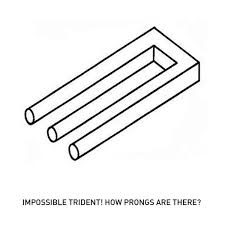 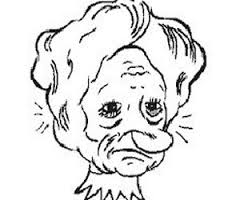 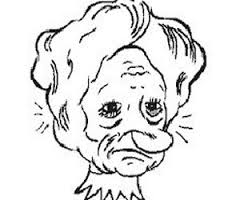 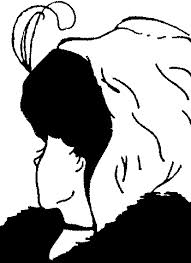 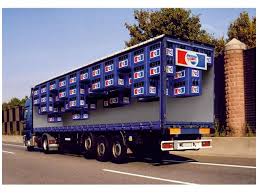 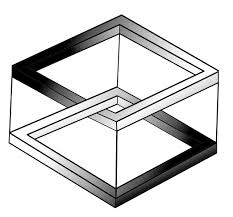 NEMOGUĆE FIGURE  konstrukcije
Penrose triangle:
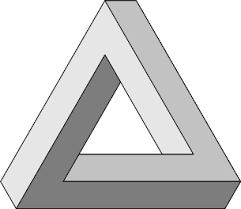 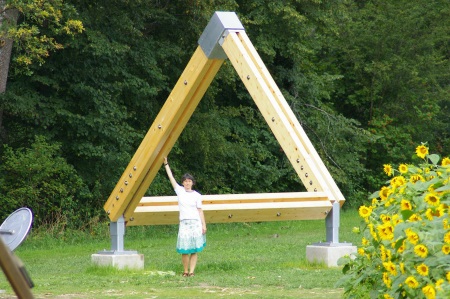 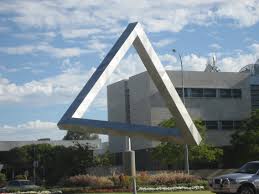 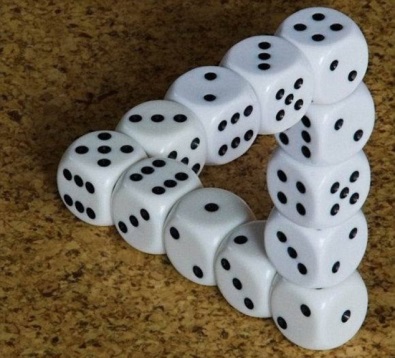 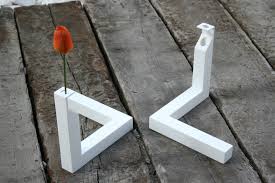 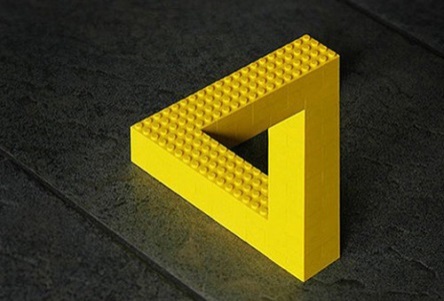 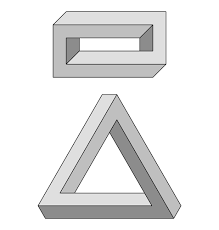 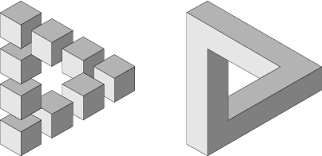 NEMOGUĆE FIGURE  konstrukcije
Konstrukcija Penrose-ovog trokuta pomoću izometrijske mreže (korak 1.):
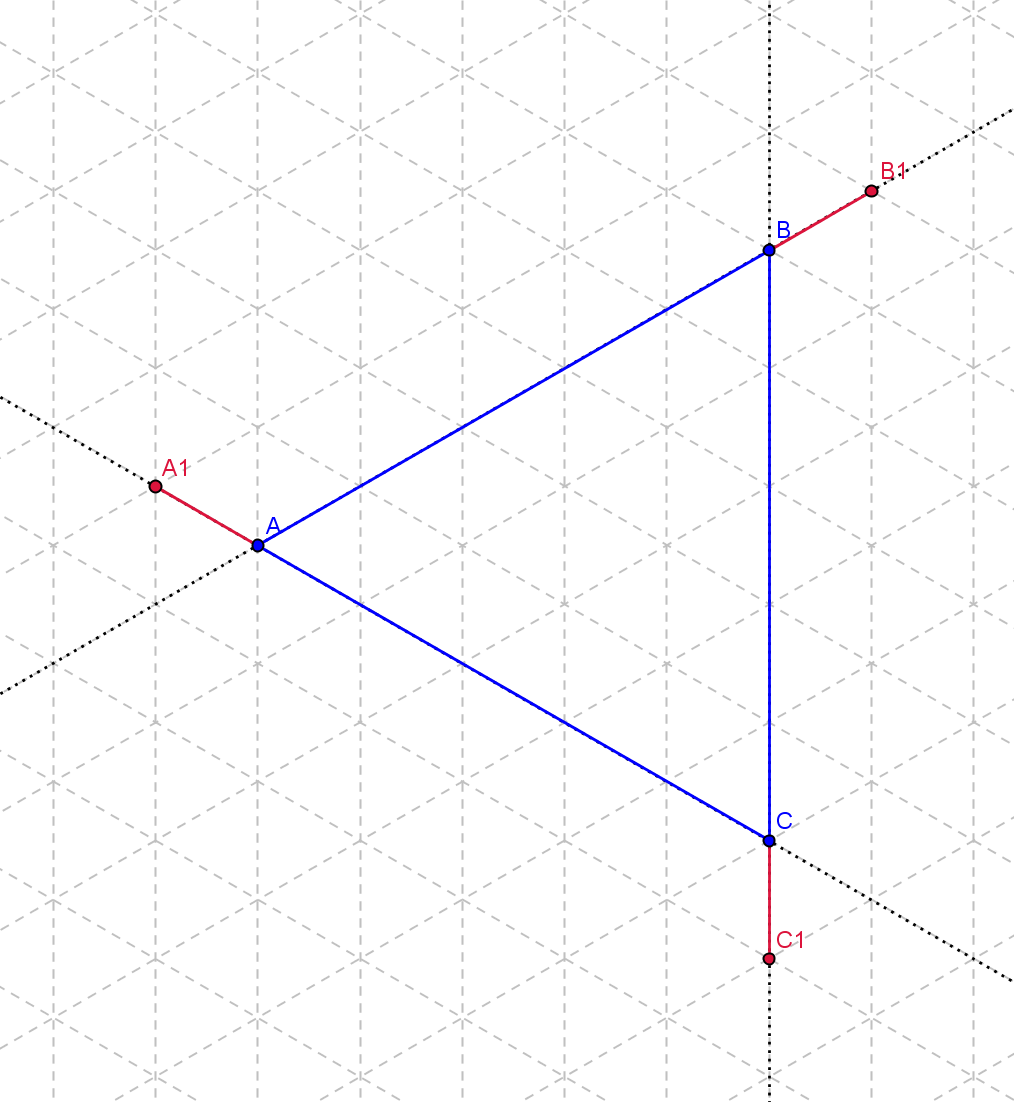 NEMOGUĆE FIGURE  konstrukcije
korak 2.
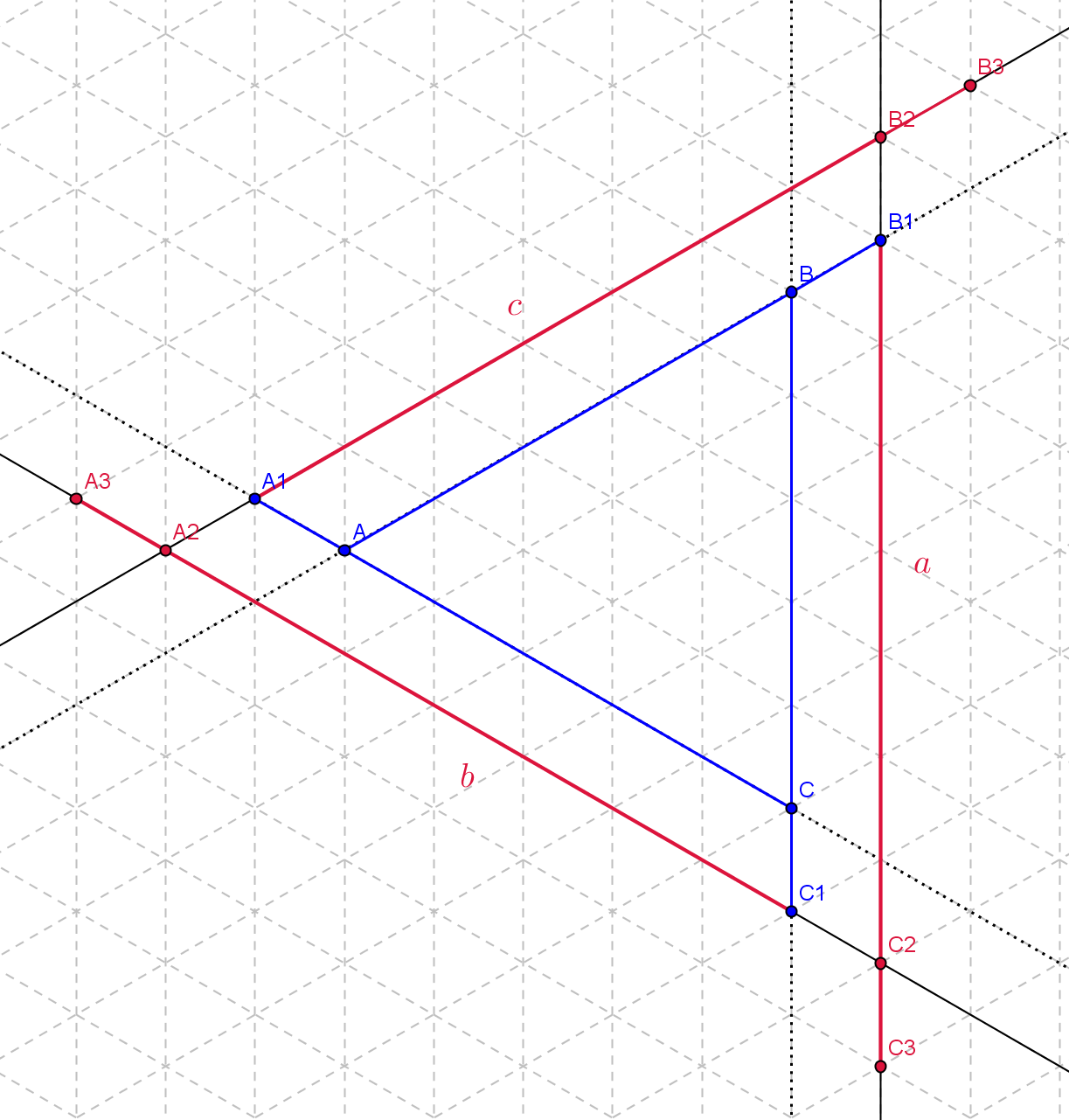 NEMOGUĆE FIGURE  konstrukcije
korak 3.
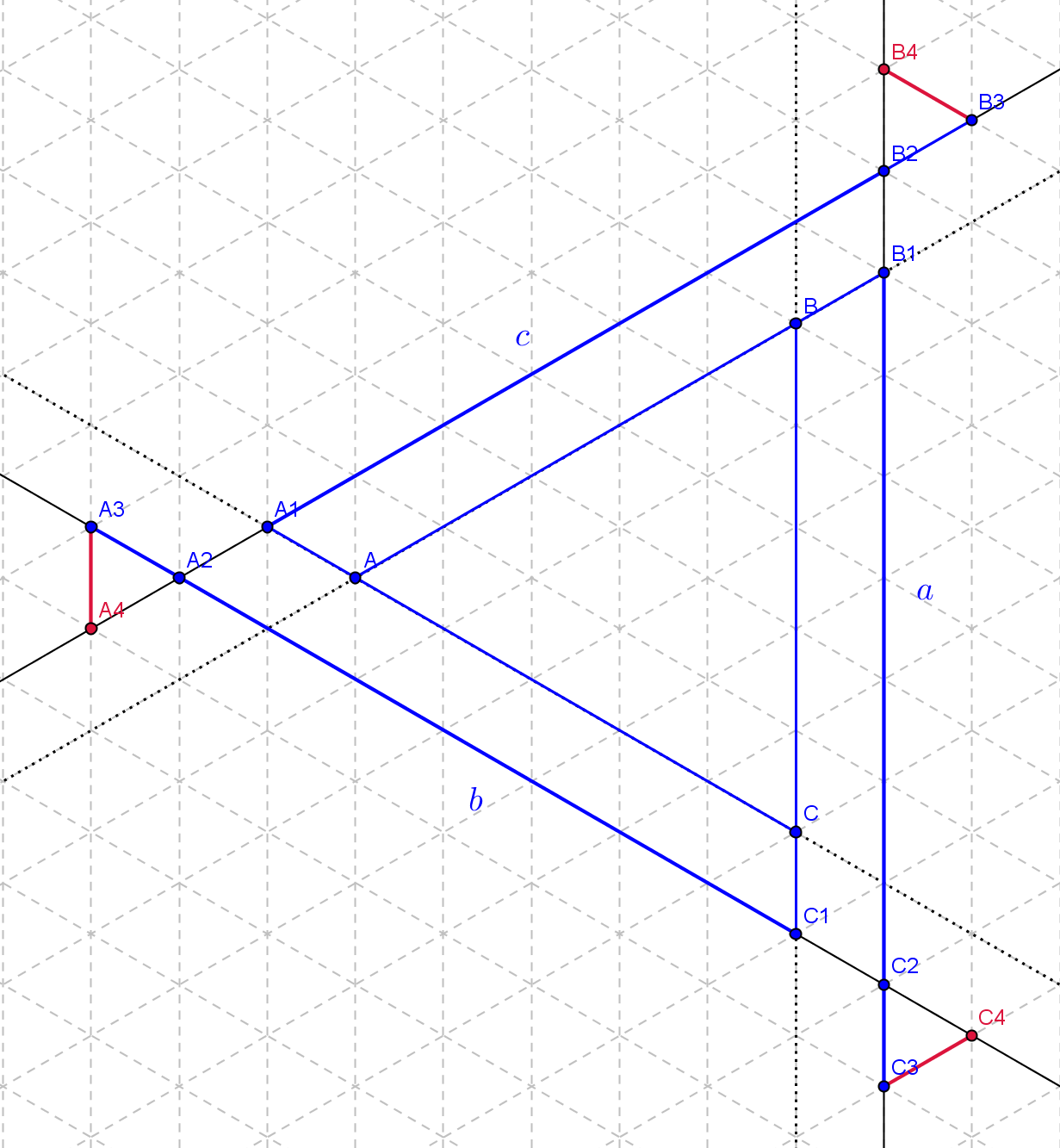 NEMOGUĆE FIGURE  konstrukcije
korak 4.
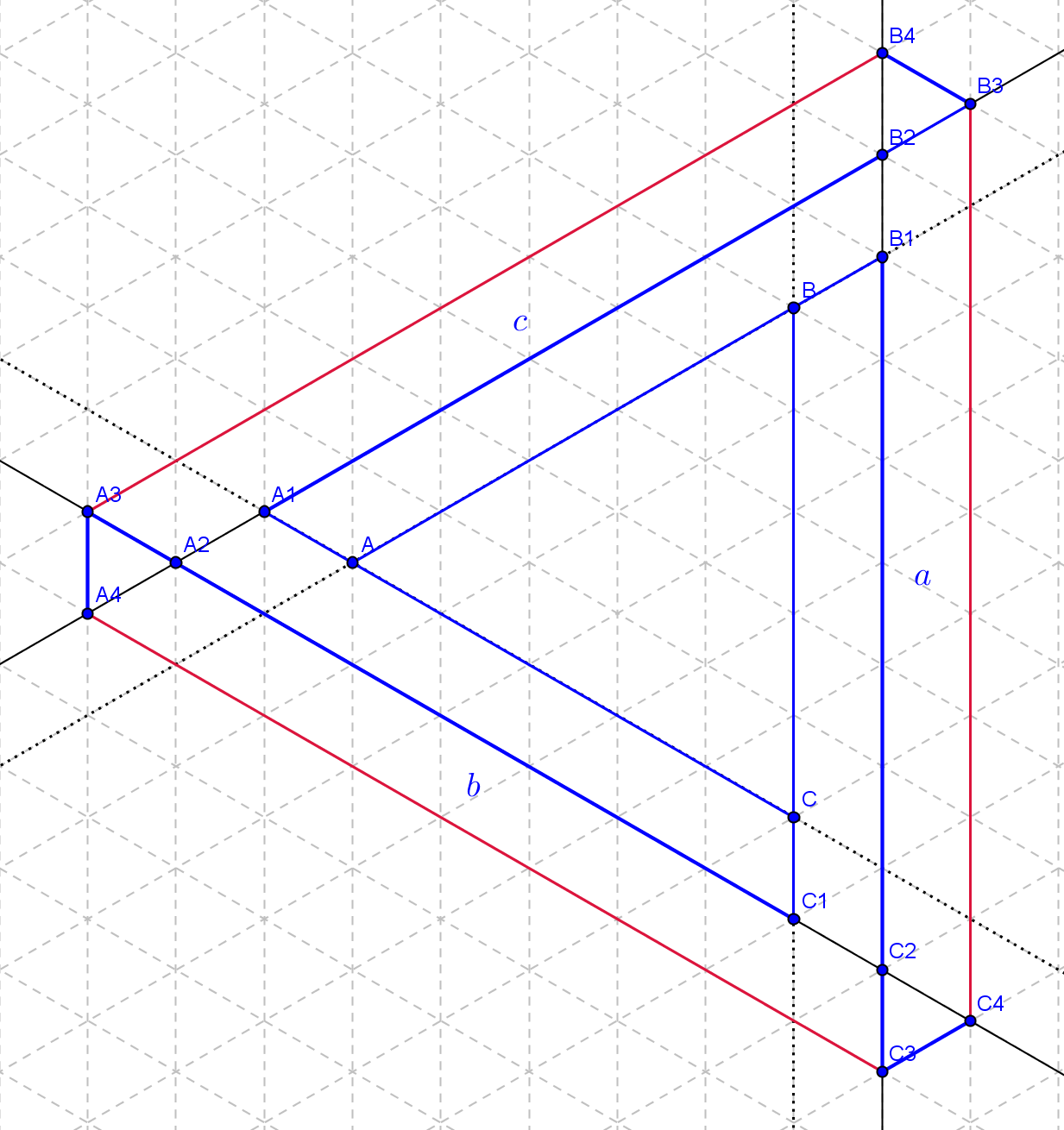 NEMOGUĆE FIGURE  konstrukcije
korak 5.
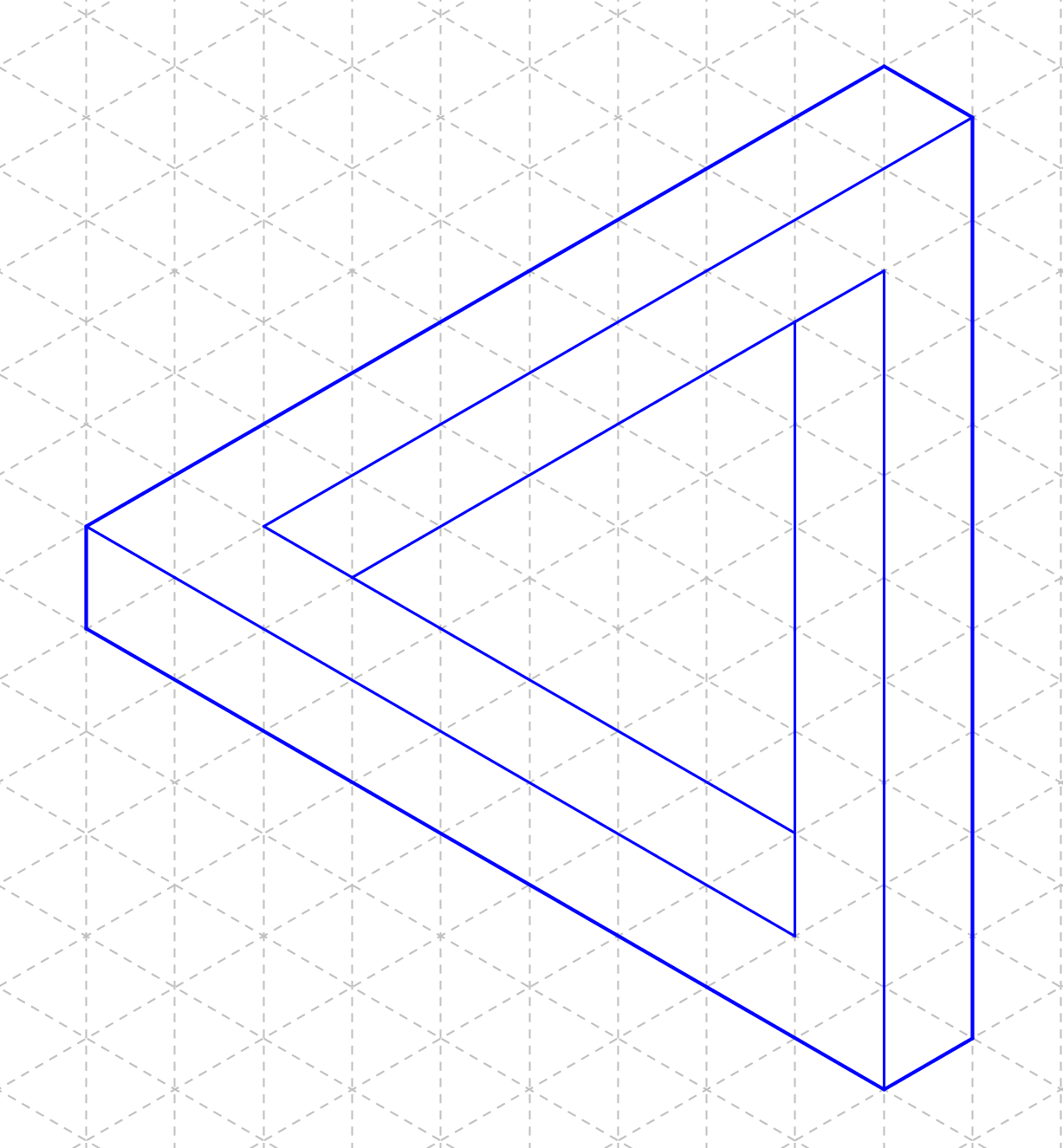 NEMOGUĆE FIGURE  konstrukcije
3D mreža
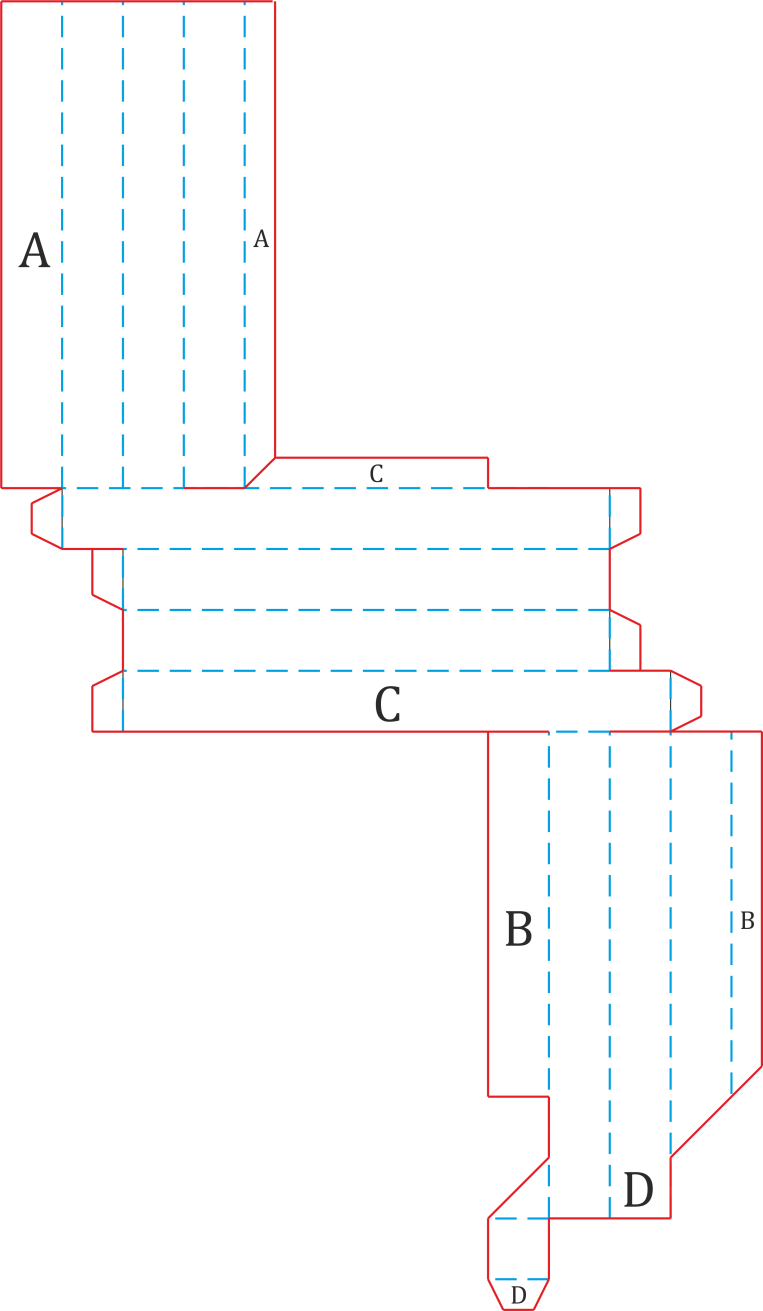 reži
savijaj
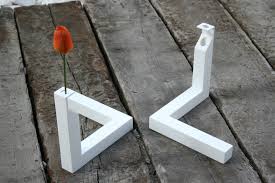 NEMOGUĆE FIGURE  konstrukcije
Nemogući pravokutnik - korak 1.
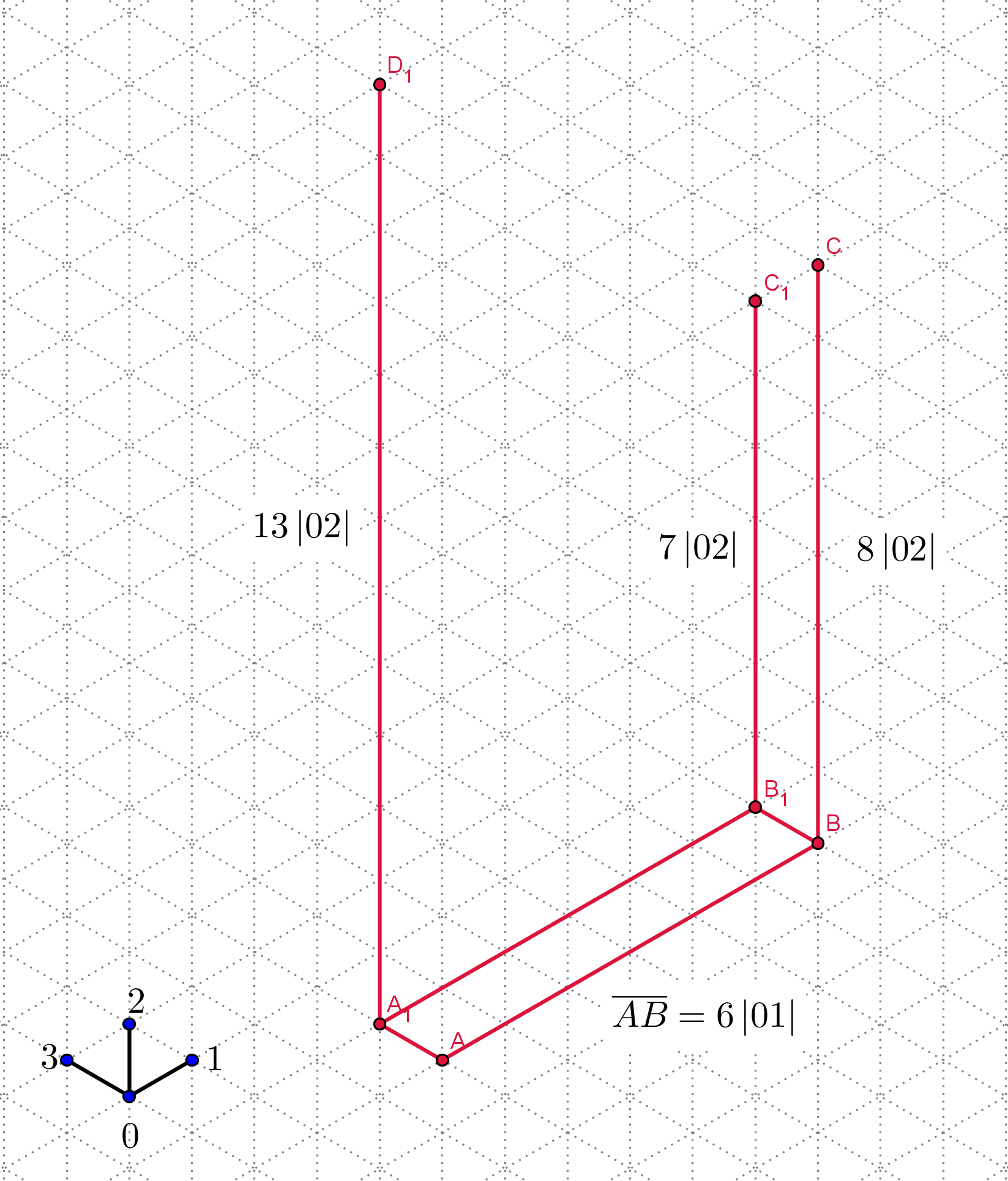 NEMOGUĆE FIGURE  konstrukcije
Nemogući pravokutnik - korak 2.
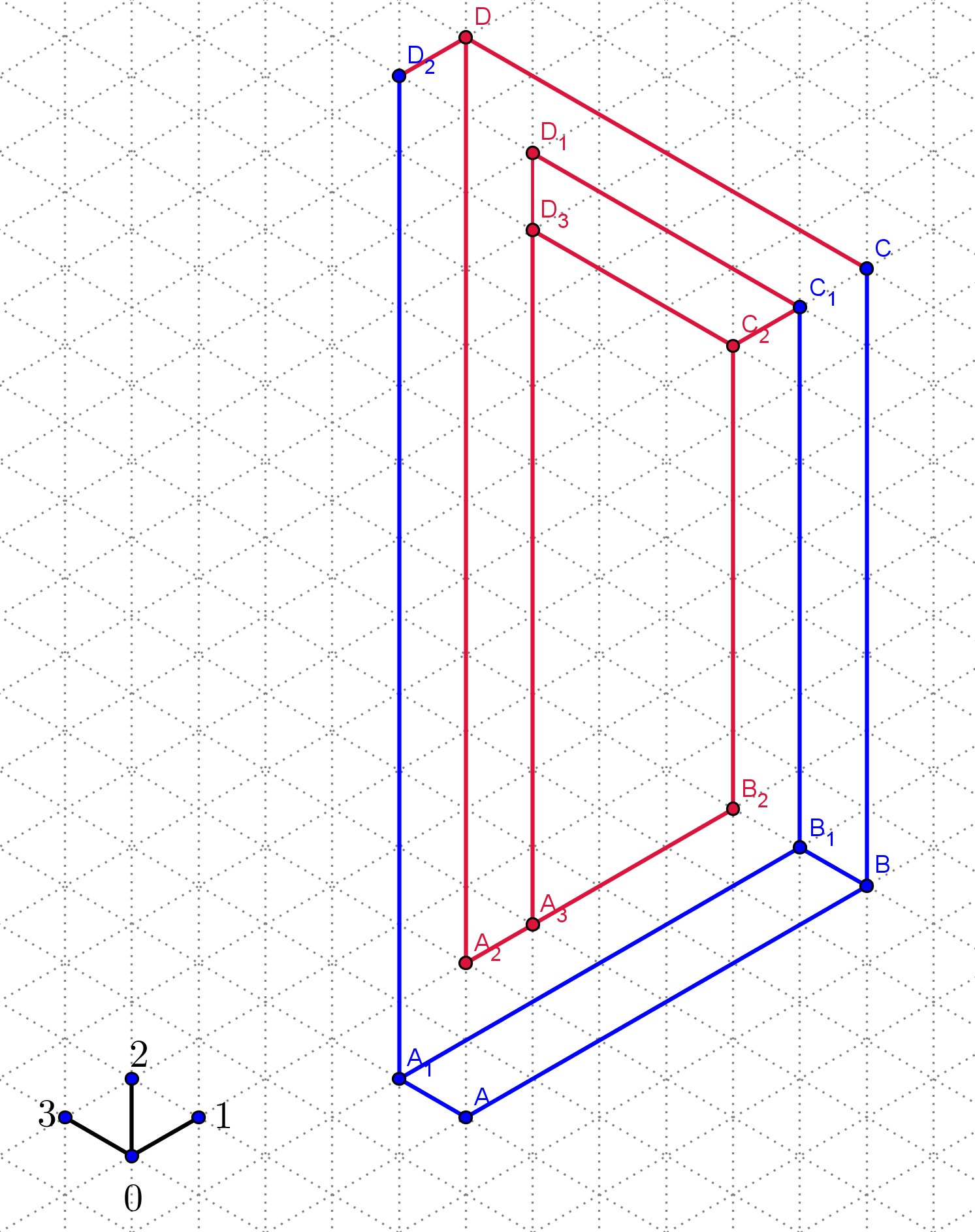 NEMOGUĆE FIGURE  konstrukcije
Nemogući pravokutnik - korak 3.
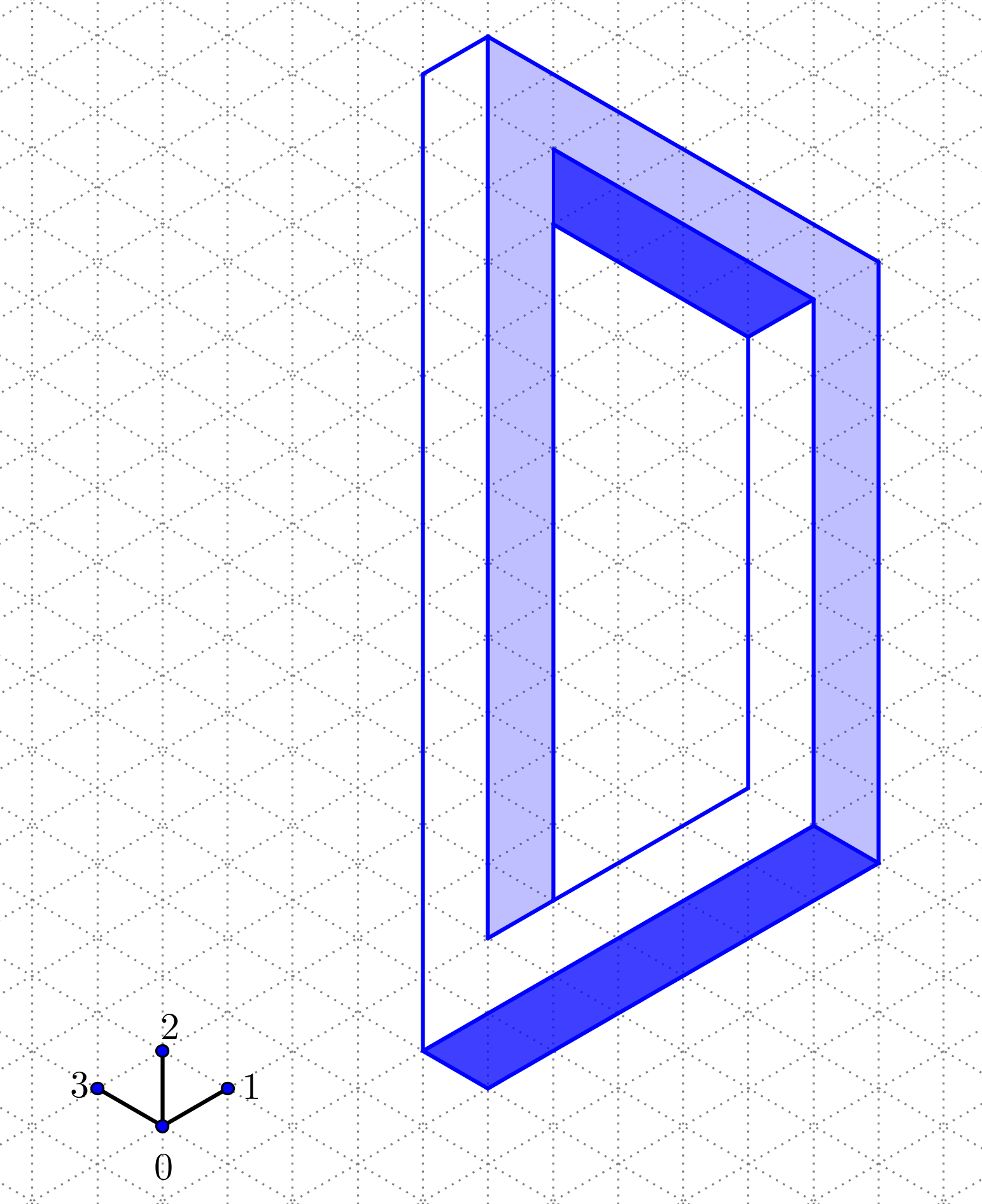 NEMOGUĆE FIGURE  konstrukcije
Naravno, nije to sve ...
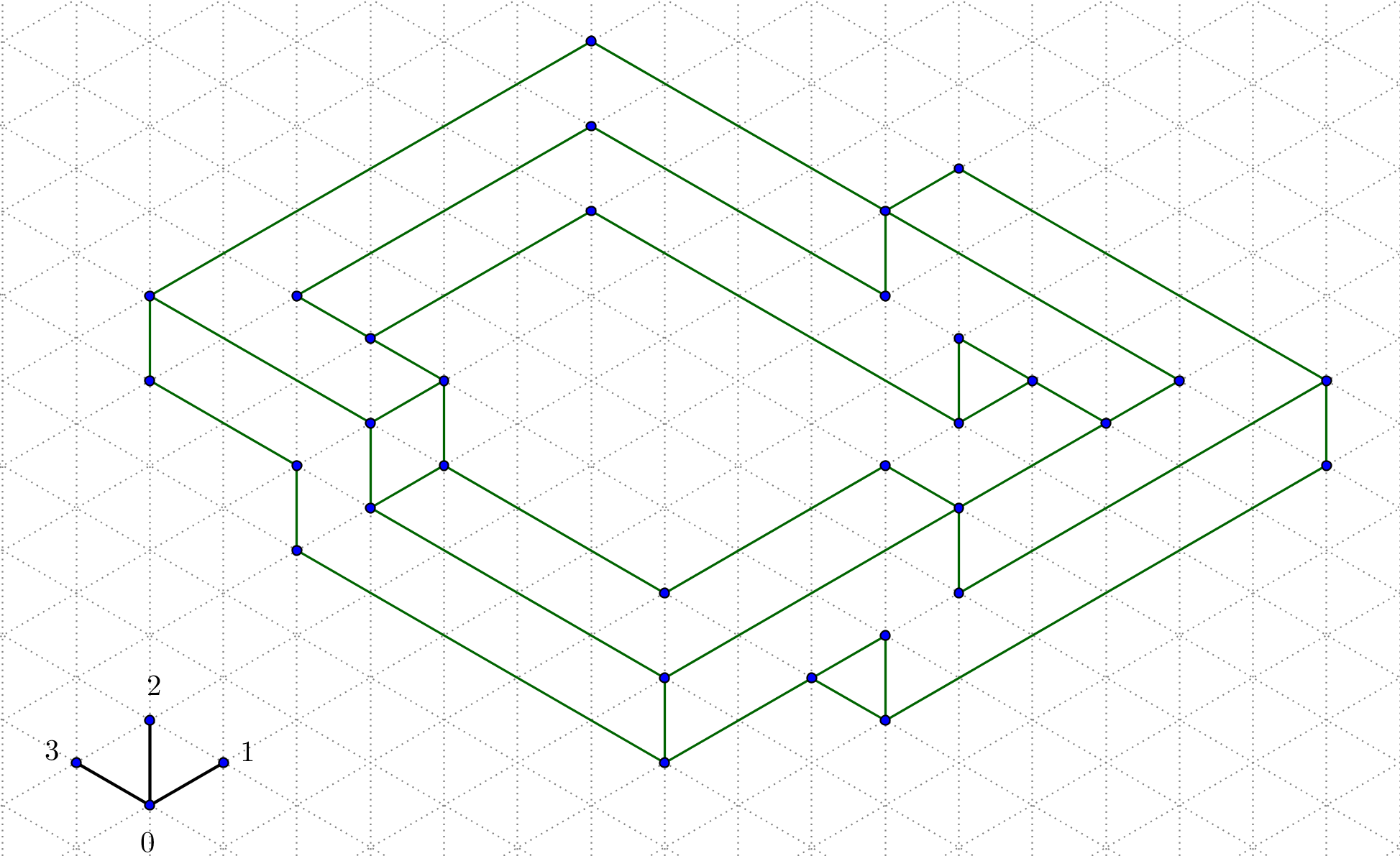 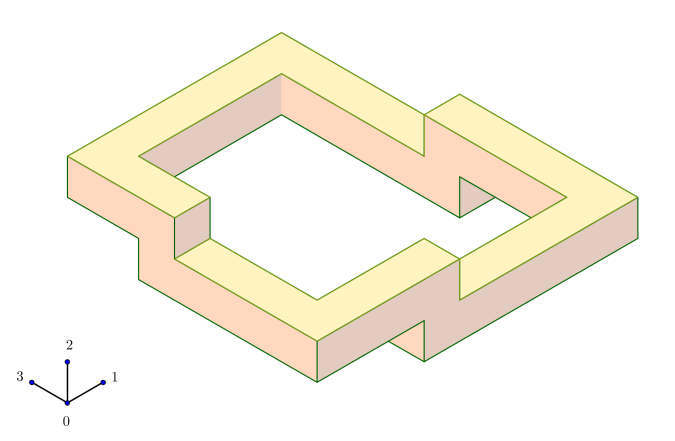 NEMOGUĆE FIGURE  konstrukcije
Naravno, nije to sve ...
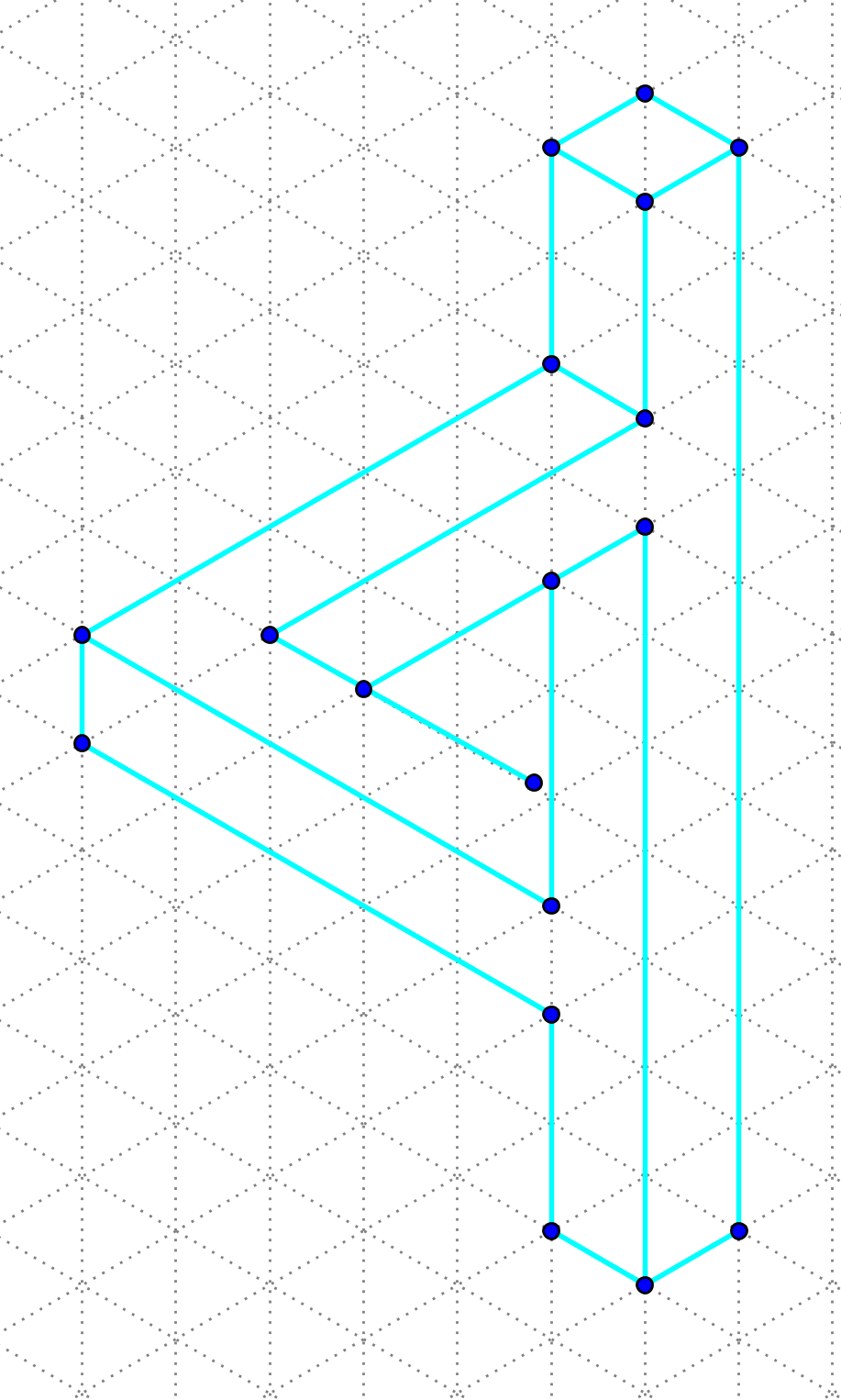 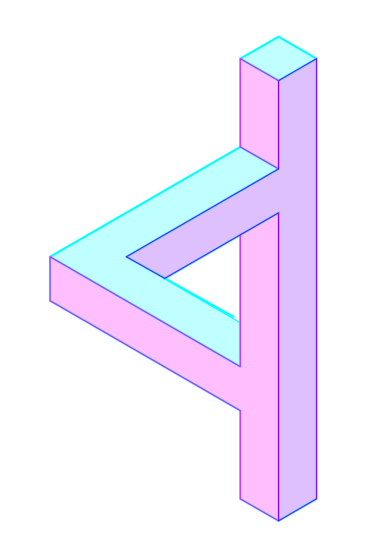 NEMGOUĆE FIUGRE  kosntruckije
I kada netšo vidtie, čuejte ili oddirente zaiptatje se:
DA LI JE TO STAVRNO?
JE LI TO MGOUĆE?

Poukšajte i zapatmiti:

Oko (i otsala osjteila) samo pirmaju vajnske podžaraje koji odalze u OMZAK koji strava končanu silku o sviejtu oko nas!